WHO: Countries with the worst air pollution
WHO: Countries with the worst air pollution
1.Pakistan
WHO: Countries with the worst air pollution
1.Pakistan 
2. Qatar
WHO: Countries with the worst air pollution
1.Pakistan 
2. Qatar
3. Afghanistan
WHO: Countries with the worst air pollution
1.Pakistan 
2. Qatar
3. Afghanistan
4. Bangladesh
WHO: Countries with the worst air pollution
1.Pakistan 
2. Qatar
3. Afghanistan
4. Bangladesh 
5. Iran
WHO: Countries with the worst air pollution
1.Pakistan 
2. Qatar
3. Afghanistan
4. Bangladesh 
5. Iran
6. Egypt
WHO: Countries with the worst air pollution
1.Pakistan 
2. Qatar
3. Afghanistan
4. Bangladesh 
5. Iran
6. Egypt
7. Mongolia
WHO: Countries with the worst air pollution
1.Pakistan 
2. Qatar
3. Afghanistan
4. Bangladesh 
5. Iran
6. Egypt
7. Mongolia
8. United Arab Emirates
WHO: Countries with the worst air pollution
1.Pakistan 
2. Qatar
3. Afghanistan
4. Bangladesh 
5. Iran
6. Egypt
7. Mongolia
8. United Arab Emirates
9. India
WHO: Countries with the worst air pollution
1.Pakistan 
2. Qatar
3. Afghanistan
4. Bangladesh 
5. Iran
6. Egypt
7. Mongolia
8. United Arab Emirates
9. India
10. Bahrain
Most Polluted US Cities Measured by Ozone
Most Polluted US Cities Measured by Ozone
Los Angeles, CA
Most Polluted US Cities Measured by Ozone
Los Angeles, CA
7. Houston, TX
Most Polluted US Cities Measured by Ozone
Los Angeles, CA
7. Houston, TX
8. Dallas, TX
Most Polluted US Cities Measured by Ozone
Los Angeles, CA
7. Houston, TX
8. Dallas, TX
9. Washington DC
Most Polluted US Cities Measured by Ozone
Los Angeles, CA
7. Houston, TX
8. Dallas, TX
9. Washington DC
14. Birmingham, AL
Most Polluted US Cities Measured by Ozone
Los Angeles, CA
7. Houston, TX
8. Dallas, TX
9. Washington DC
14. Birmingham, AL
14. Cincinnati, OH
Most Polluted US Cities Measured by Ozone
Los Angeles, CA
7. Houston, TX
8. Dallas, TX
9. Washington DC
14. Birmingham, AL
14. Cincinnati, OH
16. Las Vegas, NV
Most Polluted US Cities Measured by Ozone
Los Angeles, CA
7. Houston, TX
8. Dallas, TX
9. Washington DC
14. Birmingham, AL
14. Cincinnati, OH
16. Las Vegas, NV
17. New York, NY
Most Polluted US Cities Measured by Ozone
Los Angeles, CA
7. Houston, TX
8. Dallas, TX
9. Washington DC
14. Birmingham, AL
14. Cincinnati, OH
16. Las Vegas, NV
17. New York, NY
20. Oklahoma City, OK
Most Polluted US Cities Measured by Ozone
Los Angeles, CA
7. Houston, TX
8. Dallas, TX
9. Washington DC
14. Birmingham, AL
14. Cincinnati, OH
16. Las Vegas, NV
17. New York, NY
20. Oklahoma, OK
23. Phoenix, AZ
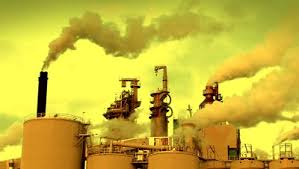 What Causes Air Pollution?
“I thought I saw a blue jay this morning. But the smog was so bad, that it turned out to be a cardinal holding it’s breath.”
“You know the air is polluted when…”
Personal Experience
Can you recall a time that you could tell that the air around you was polluted? 
Turn and Talk!
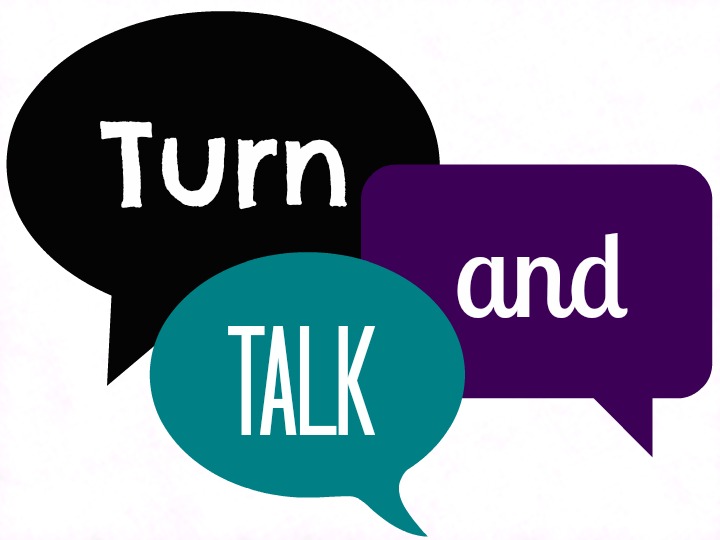 “World Health Organization Says Lima has Worst Air Pollution in LatAm” – Peruvian Times May 2014
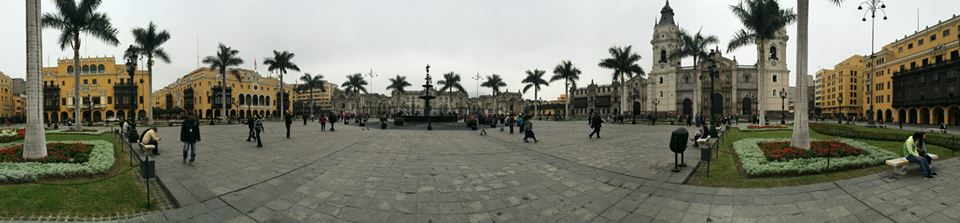 Coach Hall’s Personal Experience:
“Admiring” Lima’s grey winter skies.
Air Unit Essential Questions:
What exactly is air, and why is it so important to us?
 What is air pollution, and why is it such a pressing environmental problem?
 What is air quality, and how is it monitored?
 What factors influence indoor and outdoor air quality?
 What are some ways that air pollution challenges can be addressed locally and globally?
 How is human health impacted by the air quality in indoor environments?
 How do plants impact the quality of air in indoor spaces?
 How can design impact indoor air quality, and what factors have to be considered?
“Not So Fun Facts”
Air Pollution
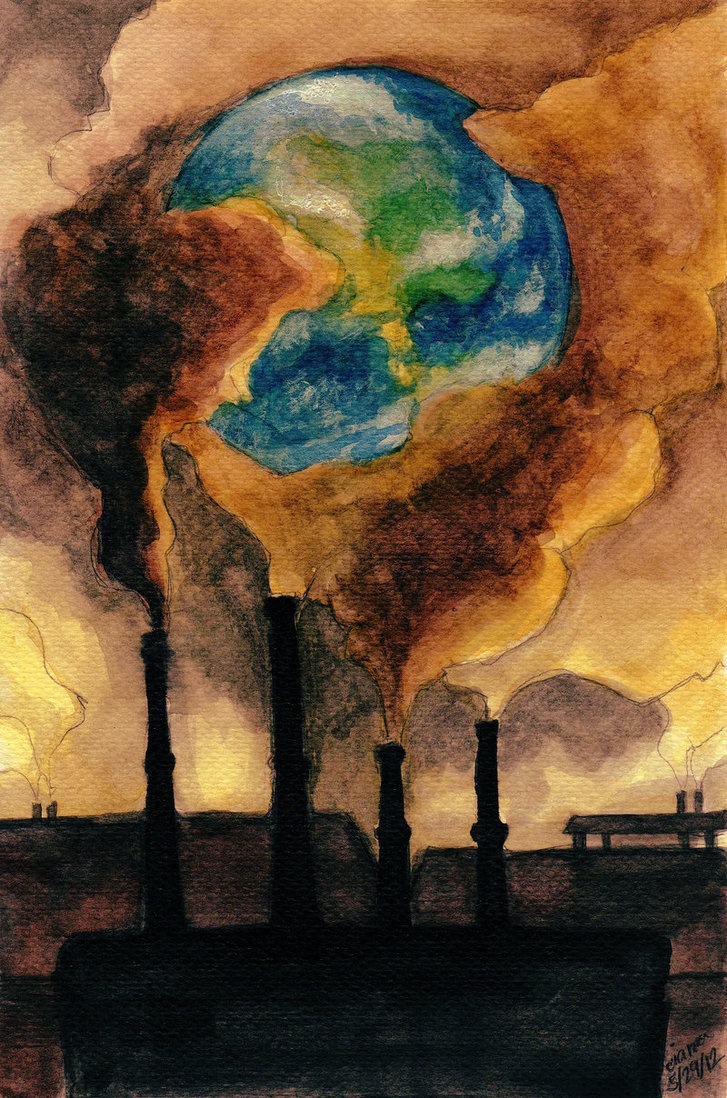 When harmful substances build up in the air, the result is air pollution.
Primary and Secondary Pollutants
A primary pollutant is a pollutant put directly in the air by human activity. 
Example: Soot from smoke
A secondary pollutant is when primary pollutants react with each other or with naturally occurring substances.
Example: Ground level ozone 
(Ultraviolet rays + emissions from cars + oxygen = ozone.) 
http://www.airinfonow.com/html/makingozone/o3play.htm
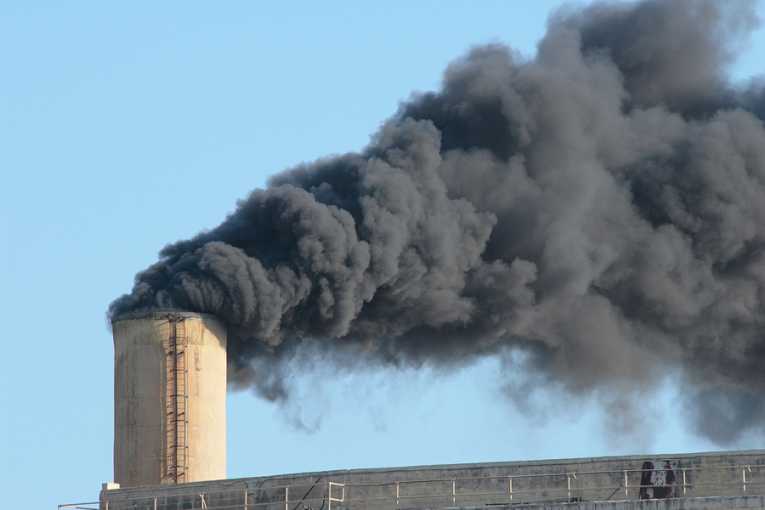 Sources of Primary Air Pollutants
The Clean Air Act
A US federal law designed to control air pollution on a national level. 
It requires the EPA to develop and enforce regulations to protect the public from airborne contaminants known to be hazardous to human health.
Motor Vehicle Emissions
1/3 of air pollution comes from gasoline burned by vehicles. 
The Clean Air Act allows EPA to regulate vehicle emissions in the US. 
Example: catalytic converters are required in vehicles to clean exhaust.
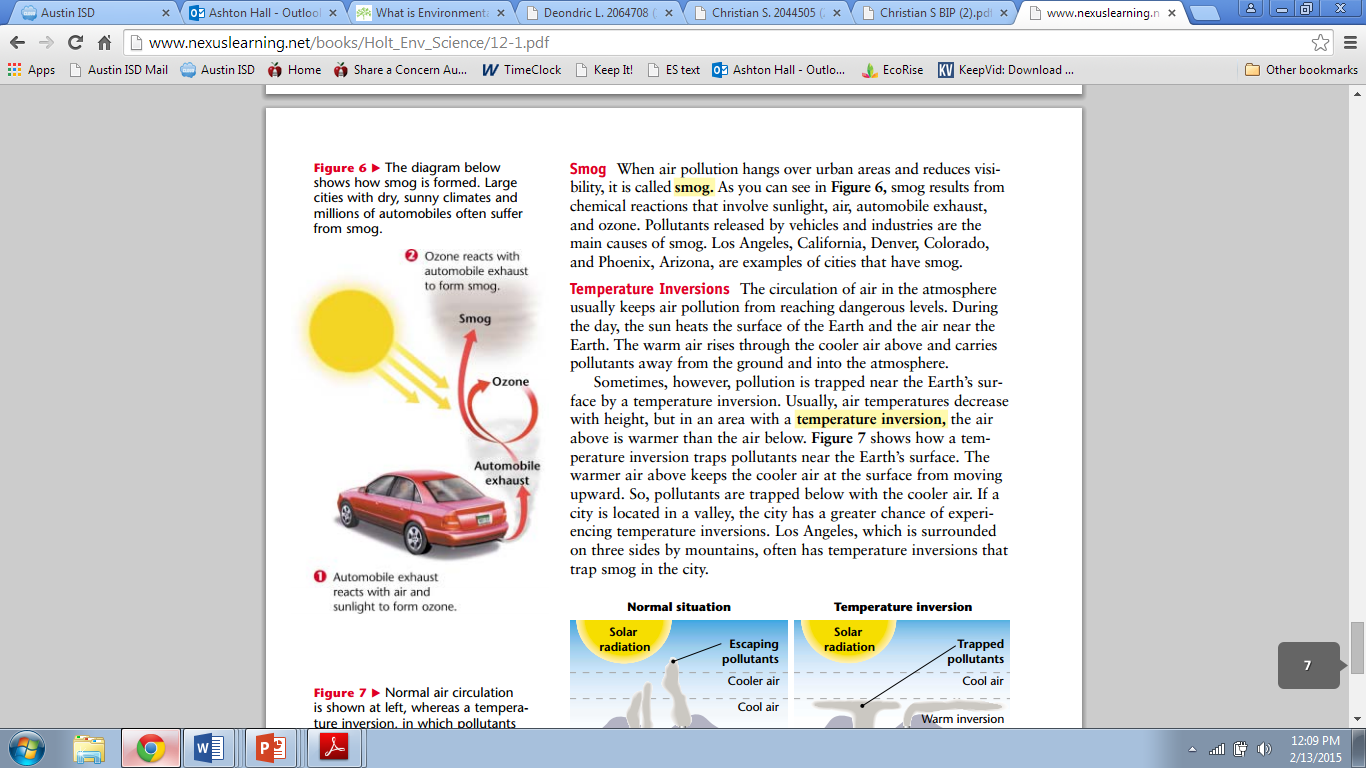 Smog
When air pollution hangs over urban areas and reduces visibility .
Industrial Air Pollution
Industries and power plants burn fossil fuels for energy. 
Burning fossil fuel releases SO2 and NOx
Industries, like dry cleaners, produce VOCs (volatile organic compounds)
Temperature Inversions
The atmospheric condition in which warm air traps cooler air near Earth’s surface. 
Pollutants are trapped below with the cooler air.
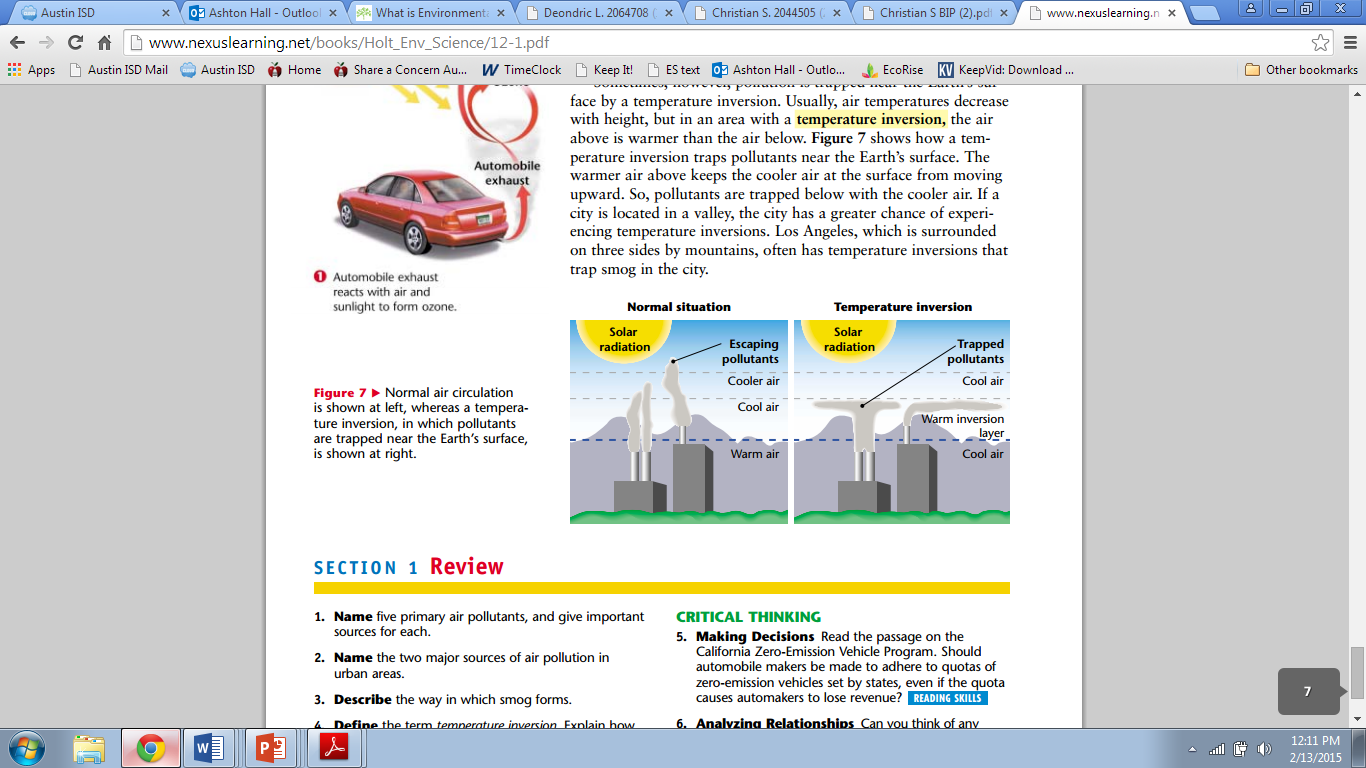 Regulating Air Pollution from Industry
The Clean Air Act requires many industries to use scrubbers. 
A scrubber is a machine that moves gas through a spray of water that dissolves many pollutants. 
Scrubbers are installed on external exhaust pipes.
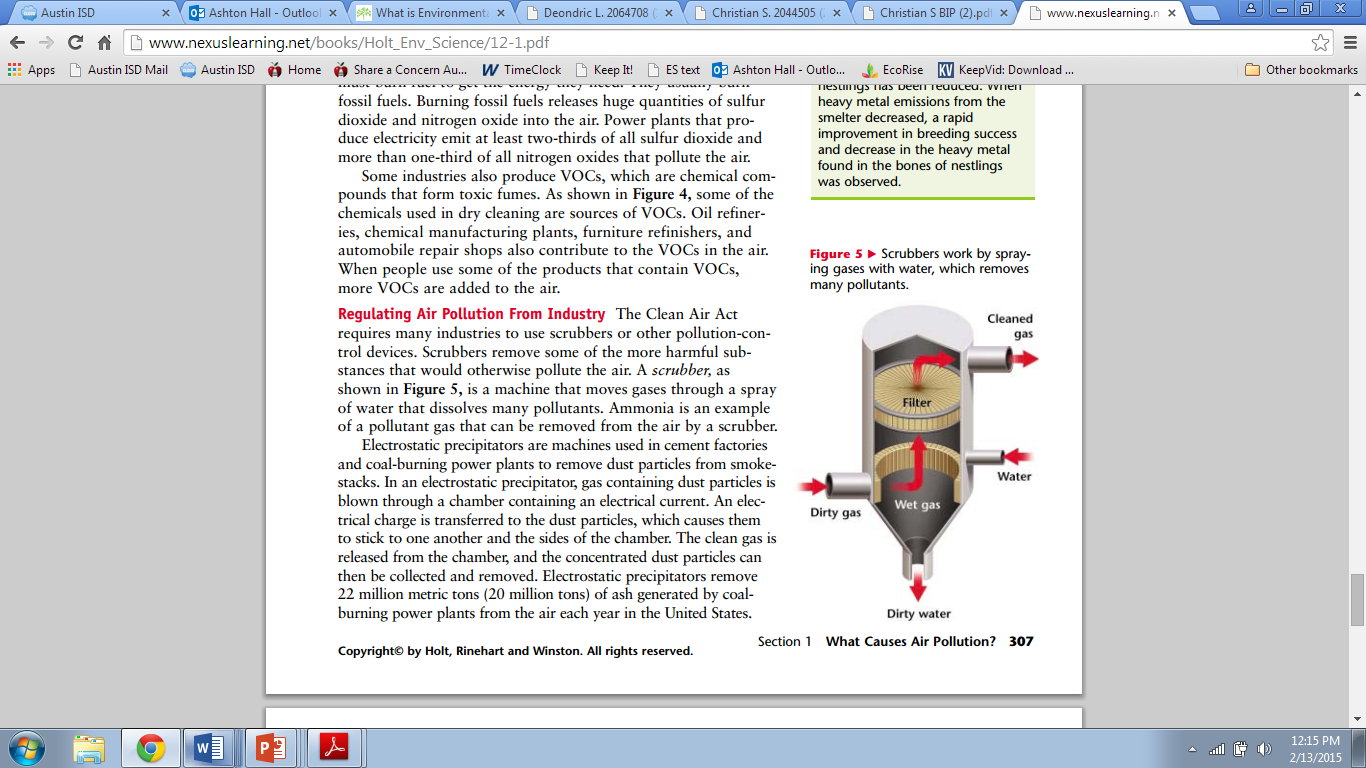 EPA Allowance Trading System
The EPA allows a limited number of sulfur dioxide allowances each year of 1 ton each. 
Companies can buy, sell, or trade their allowances freely, but if they exceed their allowance, they must pay a fine. 
Private citizens, schools, and community and environmental organizations can buy allowances to reduce emissions.